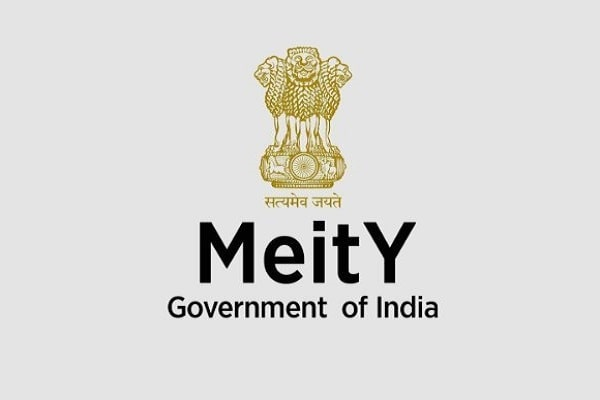 Title of the Project
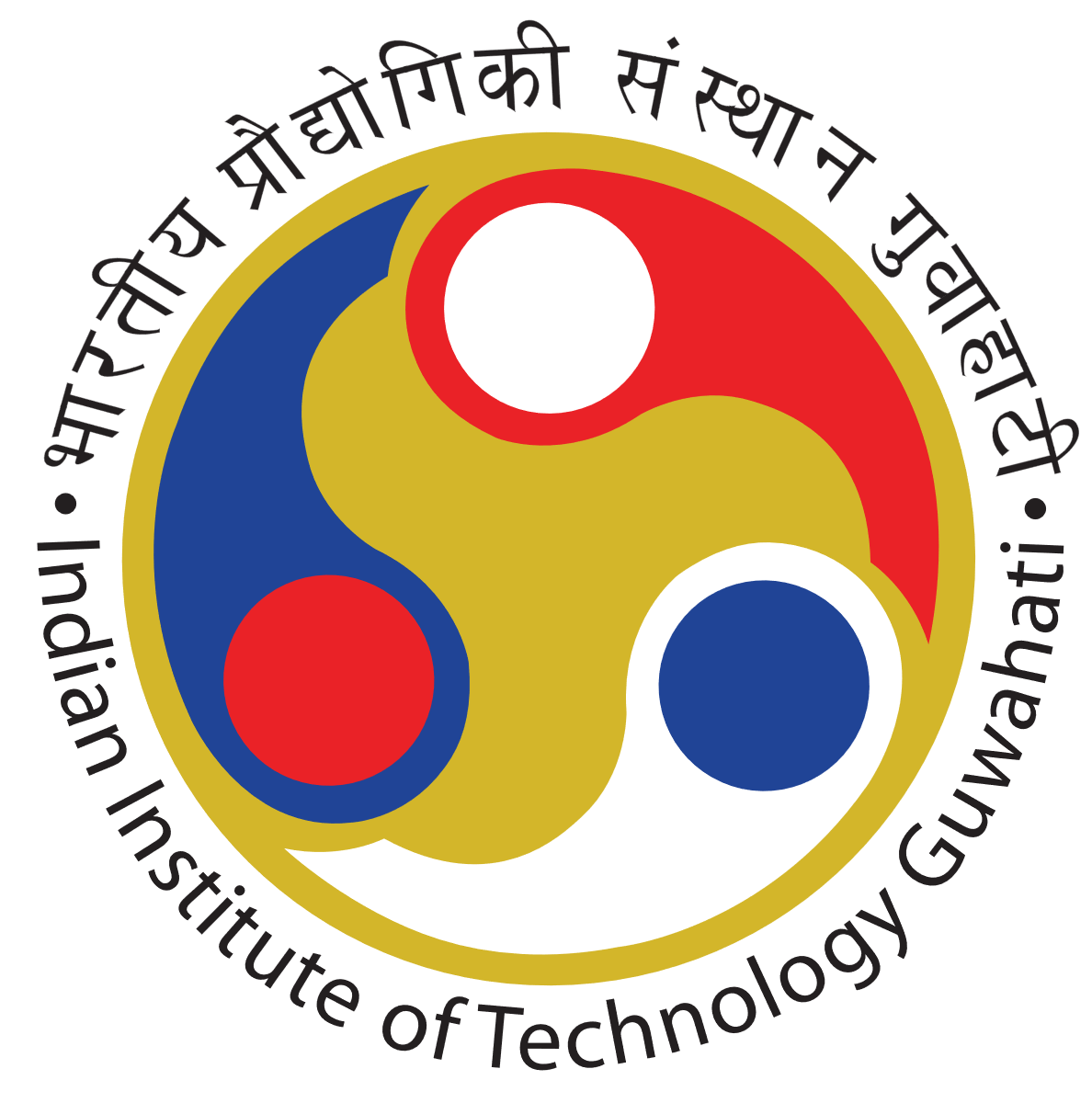 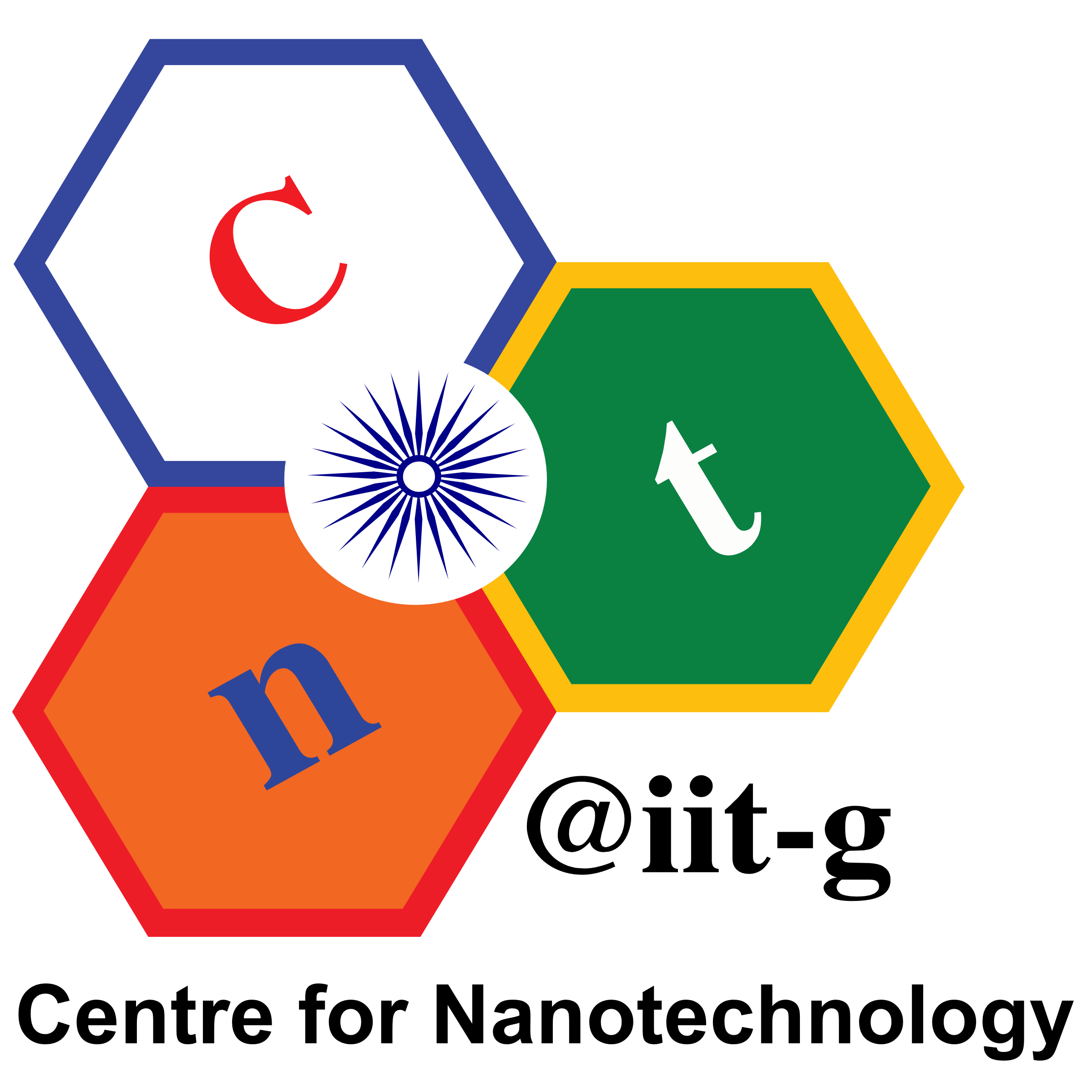 Author names(s)
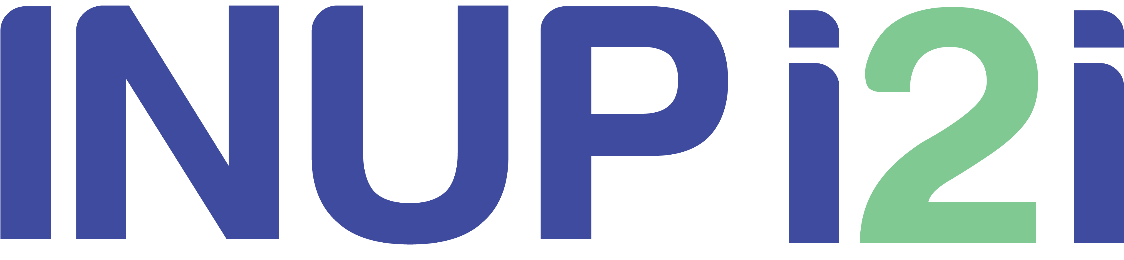 Affiliation(s)/Contact details
Expected Output & Outcome of the Proposal
Project Summary
Timeline/Pert Chart
Objectives
Workplan/Methodology/Scheme
Review of Status of Research & Development in the subject
Materials & Methods
Facilities required to execute the proposal
Importance of the Proposed Project in the context of Current Status
References
Conclusions